BÀI 18: THỰC HÀNH
PHÂN TÍCH BIỂU ĐỒ 
NHIỆT ĐỘ LƯỢNG MƯA
1. Hướng dẫn đọc biểu đồ nhiệt độ lượng mưa
Quan sát H1 SGK–153 cho biết:
- Trục bên trái thể hiện yếu tố nào? Đơn vị của yếu tố đó
- Trục bên phải thể hiện yếu tố nào? Đơn vị của yếu tố đó
- Biểu đồ cột màu xanh thể hiện yếu tố nào?
- Đường biểu diễn màu đỏ thể hiện yếu tố nào?
- Trục ngang thể hiện yếu tố nào?
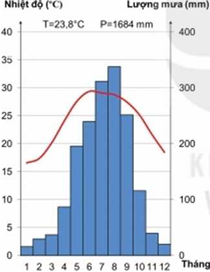 2. Thực hành
Quan sát hình 2, hãy xác định vị trí của các địa điểm trên bản đồ (thuộc đới khí hậu nào).
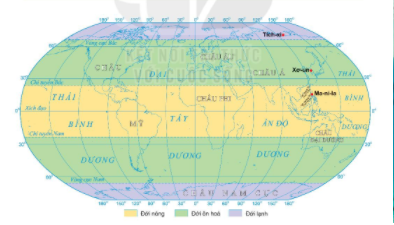 HOẠT ĐỘNG NHÓM (2HS)
THỜI GIAN: 10P
 Nội dung: Quan sát  hình 2 hoàn thành  PHT theo hướng dẫn:
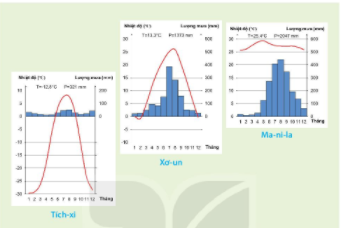 PHIẾU HỌC TẬP
10
- 30
40
- 12,8
50
20
26,7
2. Thực hành
Dựa vào PHT + Hình 2 nêu đặc điểm khí hậu của từng địa điểm trên.
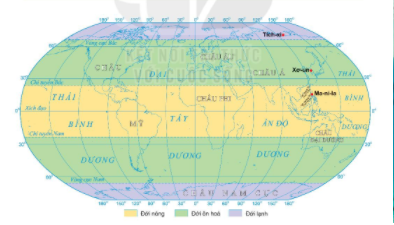 HƯỚNG DẪN TỰ HỌC

Ôn bài: phân tích biểu đồ nhiệt độ lượng mưa
Tìm hiểu về nguồn nước: trạng thái, những loại nào, hiện trạng ở nơi e sống.
Xem trước vòng tuần hoàn của nước.